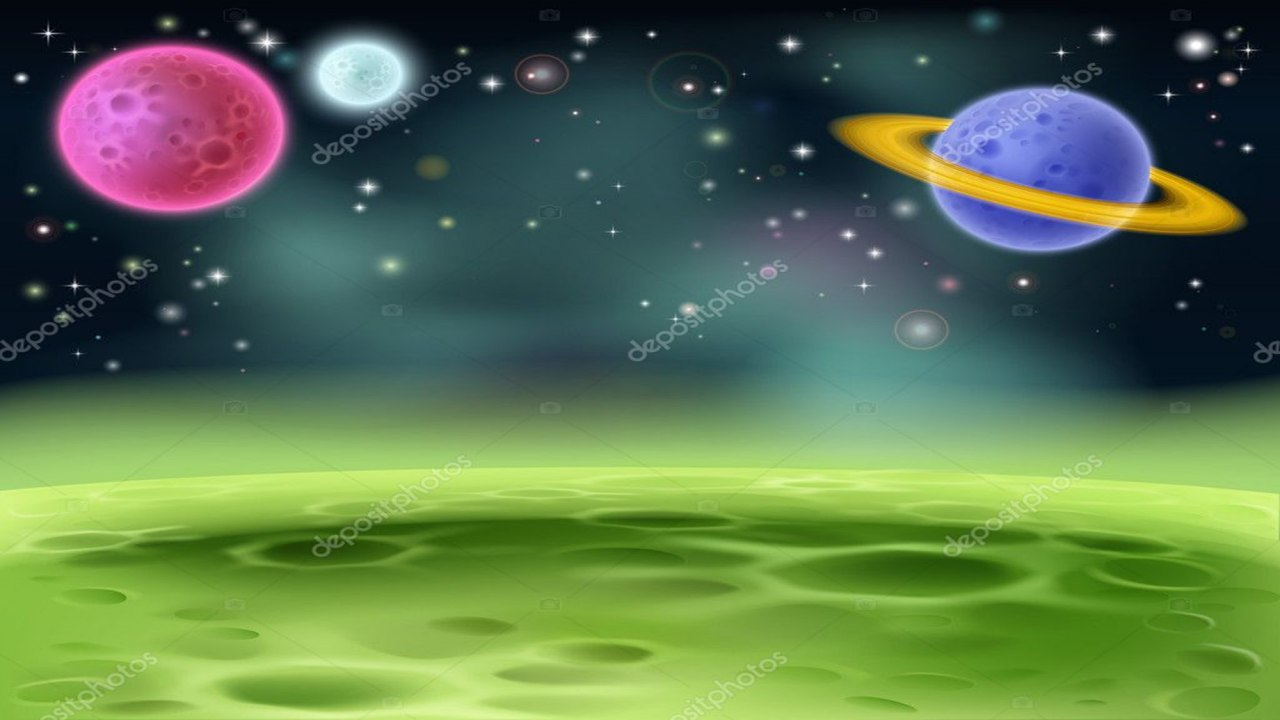 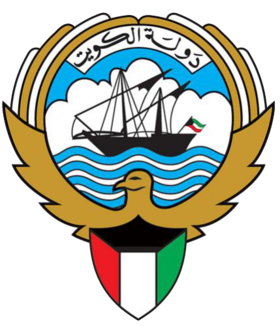 Module 1
Unit 3
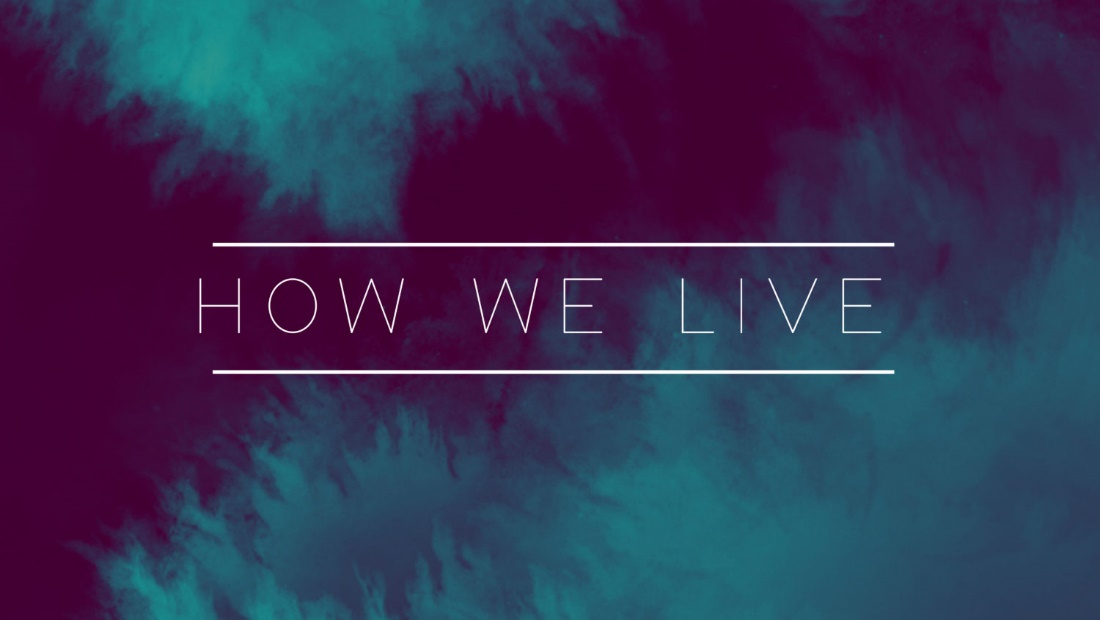 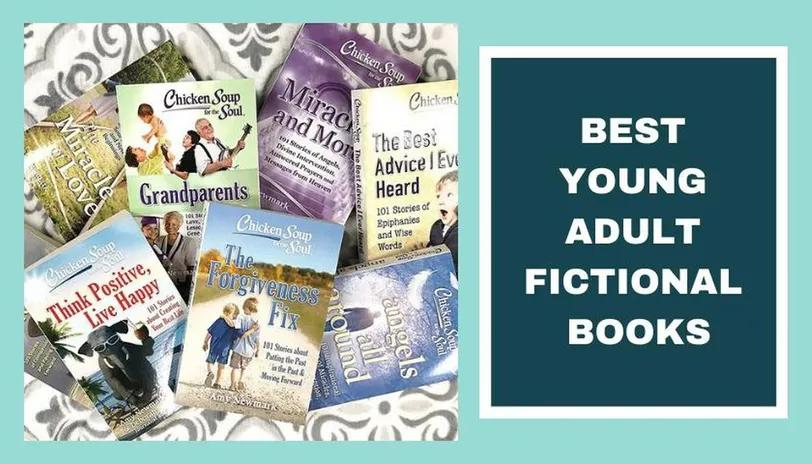 Reading
 SB./ P. 27
Do you enjoy reading stories? Why?
Name a story you know. What is it about?
Which kind of stories do you prefer         reading? Why ?
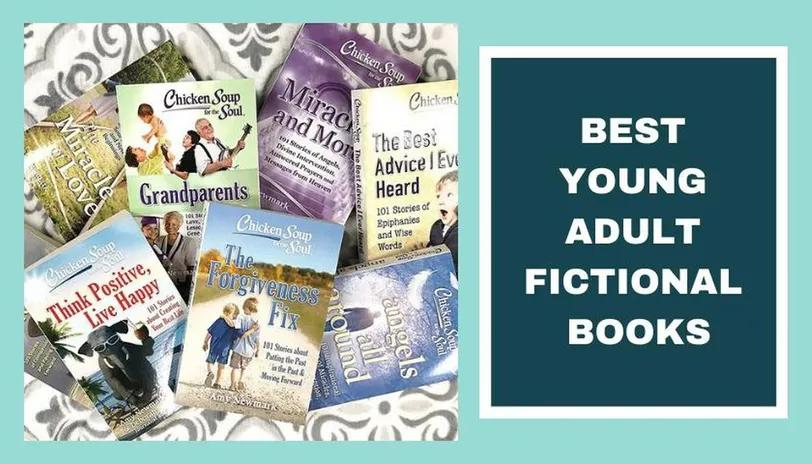 Activity 1 :
Read this story and give it a title :
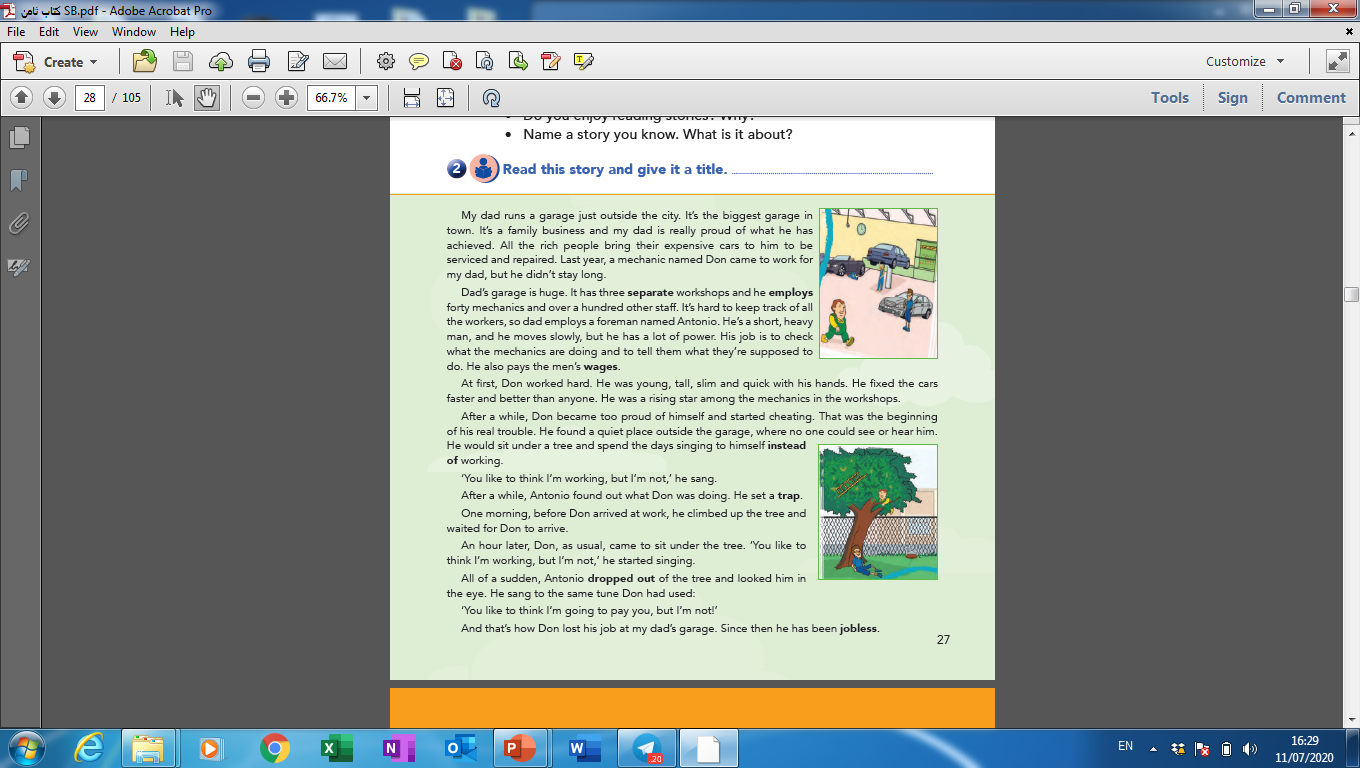 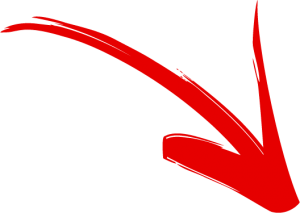 Notice the following story
 to guess the meanings of
 the new vocabulary.
New Vocabulary
separate     (Adj)
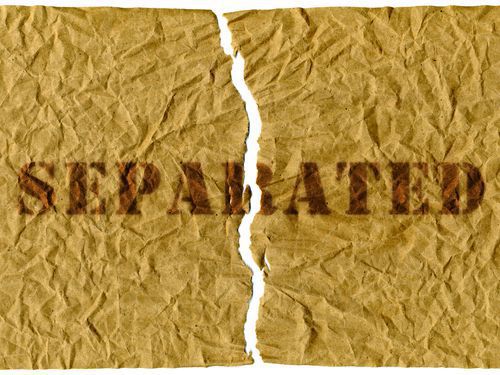 existing or happening independently or in a different physical space
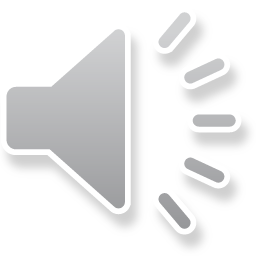 Example
My father has three
 separate workshops.
employ     (V)
to have someone work or to do a job for you and pay them for it.
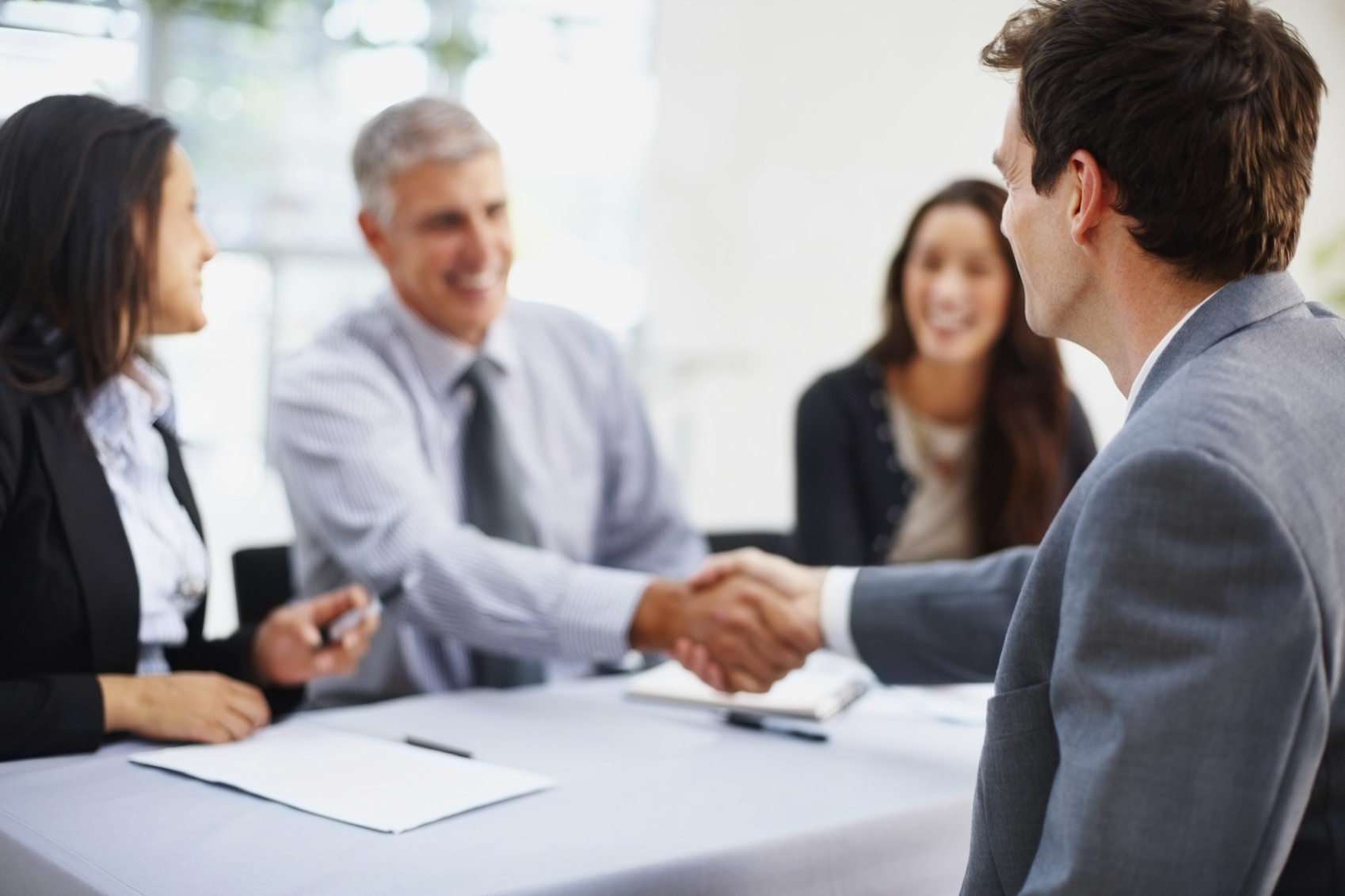 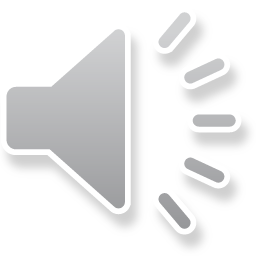 Example
He employs many mechanics
 in his workshops.
wage  (N)
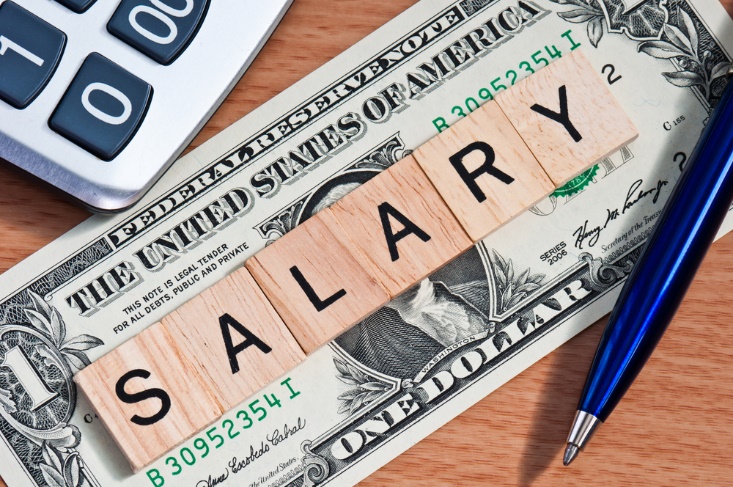 an amount of money that is paid to an employee
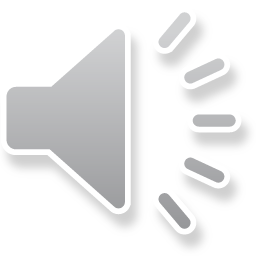 Example
My father pays the mechanics’ wages
 at the end of each month.
instead of     (Adv)
in place of someone or something
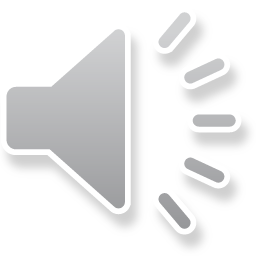 Example
I always help my father in his work 
instead of staying at home.
trap    (N)
a device or hole for catching animals or people and preventing their escape.
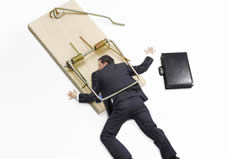 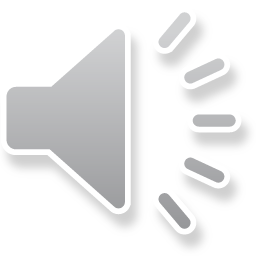 Example
One day, I set a trap for a lazy
 mechanic who was sitting on 
a tree instead of working.
drop out    (PhV)
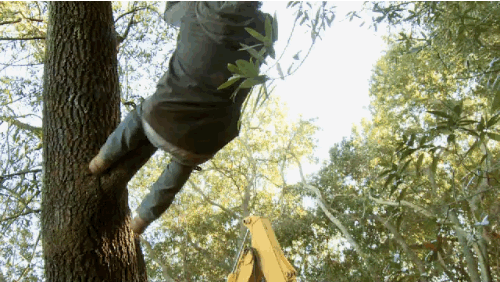 to fall out 
of something
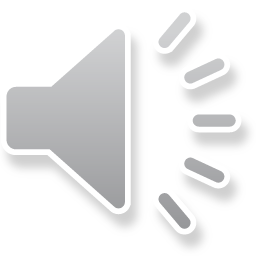 Example
Badly , the lazy mechanic dropped out 
of the tree and broke his leg.
jobless     (Adj)
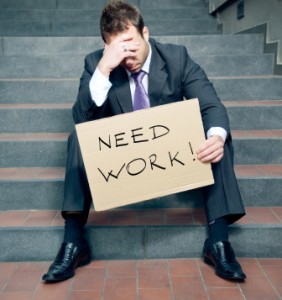 unemployed ; without a job.
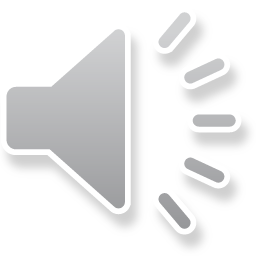 Example
At the end, the lazy mechanic lost 
his job and became jobless.
separate         (Adj)
employ            (V)
wage                (N)
instead of      (Adv)
trap                     (N)

drop out            (PhV)

jobless               (Adj)
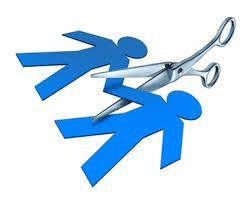 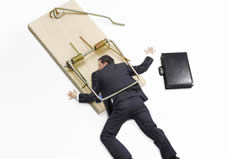 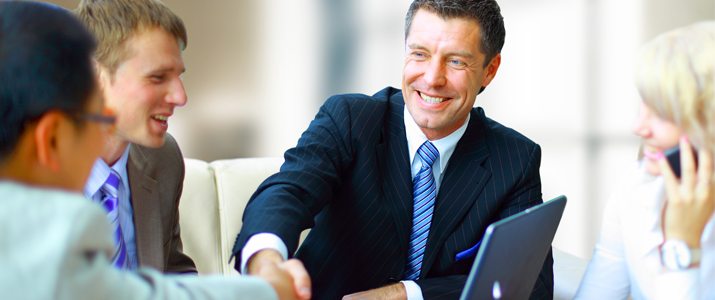 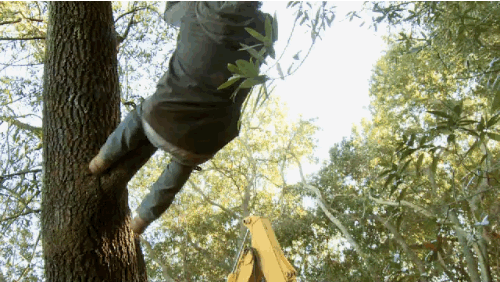 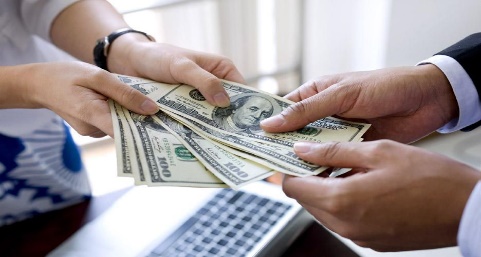 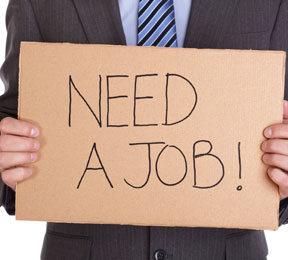 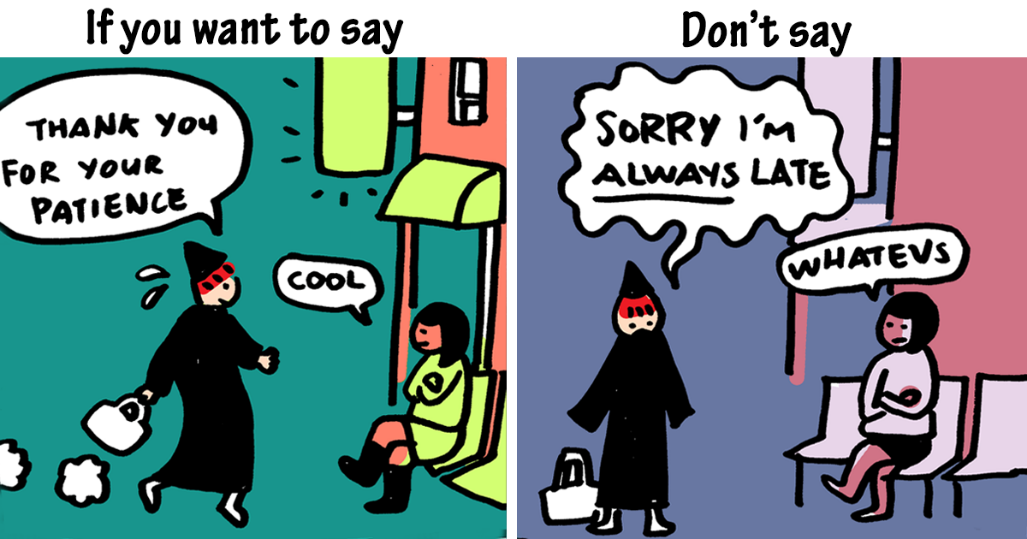 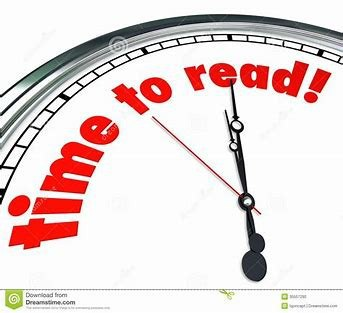 Activity 2 :
Read the story again and answer the following questions :
1 - The main idea of the 1st   paragraph is :
a- Dad’s garage and work.
b- Family and brothers.
c- Jobless people problems.
d- The unexpected trap.
2 - What is the antonym (opposite) of the word “separate” in the second paragraph ?
c- united
a- flexible
b- adequate
d- strict
3 – What does the underlined pronoun 
“ him” in the 4th paragraph refers to ?
a- Antonio
b- Don
c- Dad
d- Mechanic
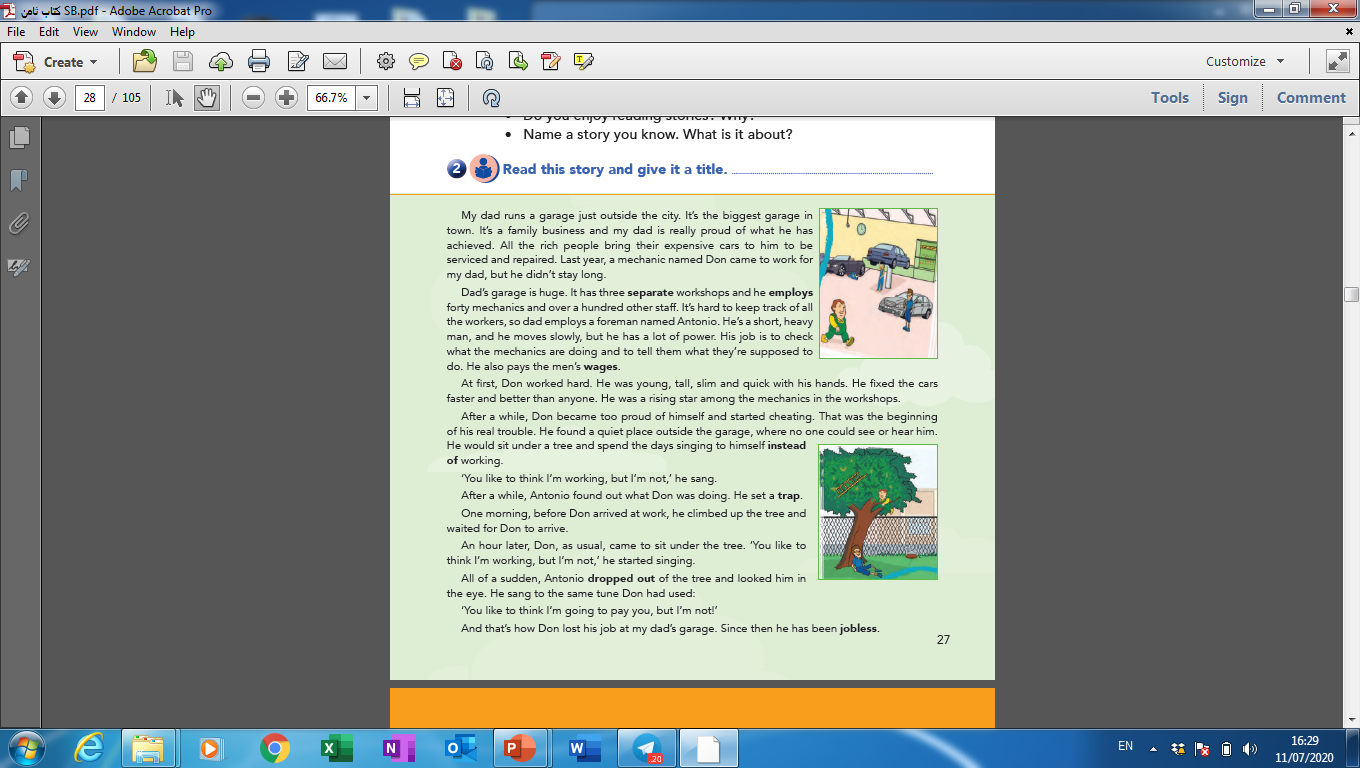 4 – Find out words in the story that mean
 “ repaired / fell down”:
fixed
dropped out
5- The purpose of the writer in writing this story is :
a- To inform us about mechanics.
b- To advise us to work hard .
c- To compare between different jobs.
d- To persuade us not to be mechanics.
Activity 3
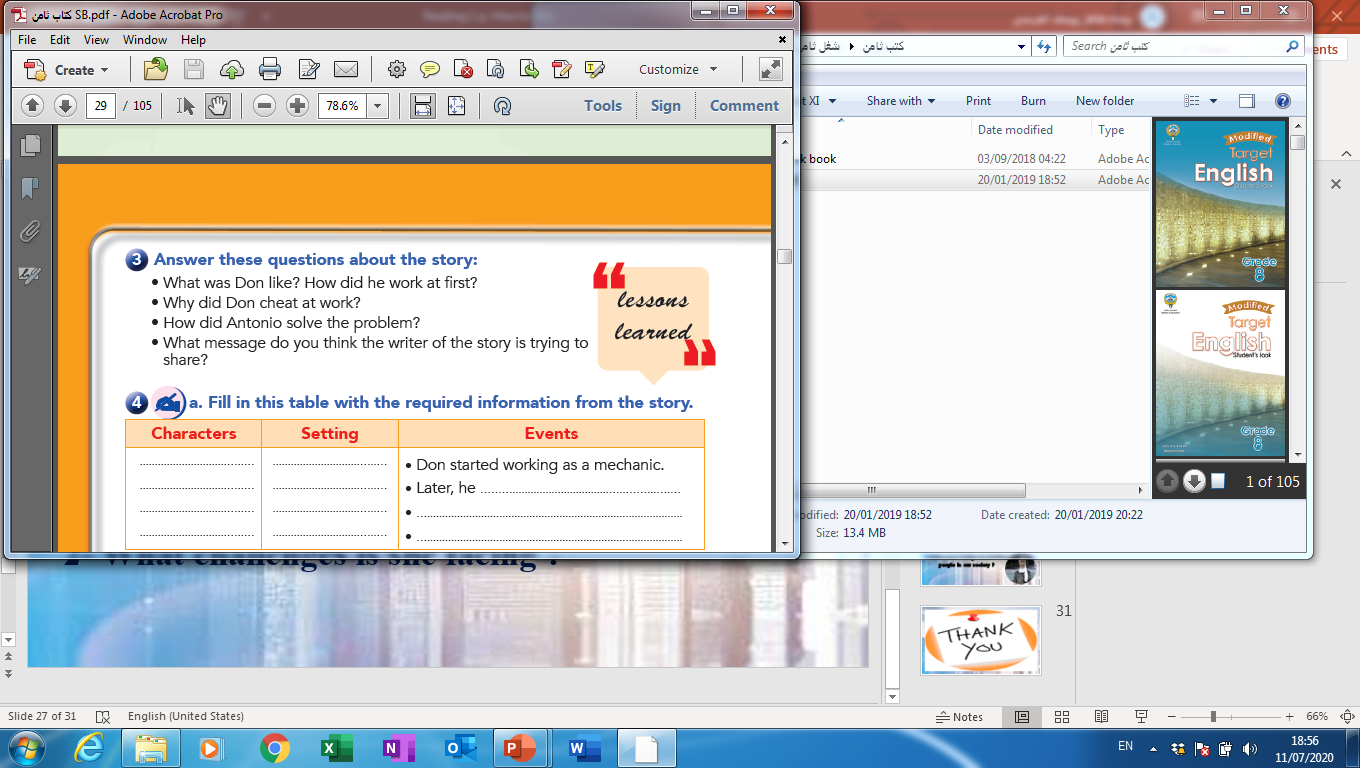 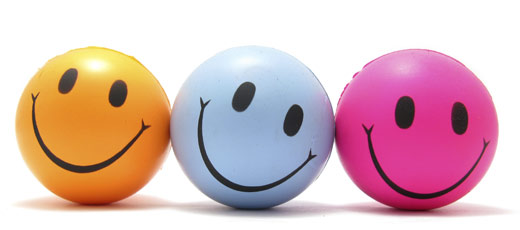 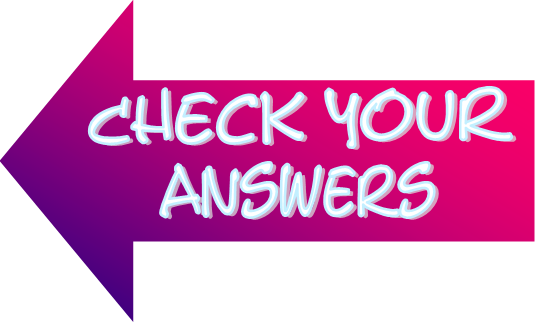 1- He was young, tall , slim and quick with his hands. He fixed the cars faster and better than anyone.
2- Because he became too proud of himself.
3- He set a trap. He climbed up the tree and waited for Don to arrive. While Don was singing as usual , Antonio dropped out of the tree and looked him in the eye.
Activity 4
Fill in this table with the required information 
from the story:
Characters
Setting
Problem
End
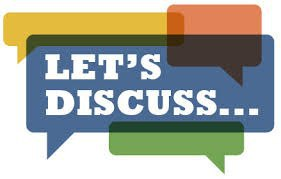 What message do you think 
the writer of the story 
is trying to share ?
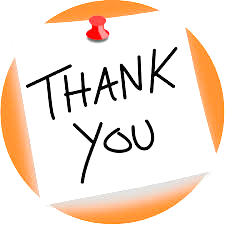